Облік доходів та видатків
План:
1. Порядок складання, розгляду й затвердження кошторису доходів і видатків.
2. Облік доходів і видатків загального фонду бюджетних установ.
3. Облік доходів і видатків спеціального фонду бюджетних установ.
4. Облік операцій по наданню платних послуг
та  інших власних надходжень.
Порядок складання, розгляду, затвердження й основні вимоги щодо виконання кошторисів бюджетних установ, затверджений Постановою Кабінету Міністрів України від 28.02.2002 № 228 (зі змінами).

Кошторис бюджетної установи — основний плановий фінансовий документ бюджетної установи, яким на бюджетний період встановлюються повноваження щодо отримання надходжень і розподіл бюджетних асигнувань на взяття бюджетних зобов’язань та здійснення платежів для виконання бюджетною установою своїх функцій та досягнення результатів, визначених відповідно до бюджетних призначень.

По структурі кошторис складається з двох частин:
1- доходи;
2- видатки.
В процесі бюджетного планування крім складання кошторису доходів та видатків складаються також такі документи:
План асигнувань загального фонду бюджету;
План надання кредитів із загального фонду бюджету;
План спеціального фонду бюджету (за винятком власних надходжень);
План використання бюджетних коштів; 
Помісячний план використання бюджетних коштів.
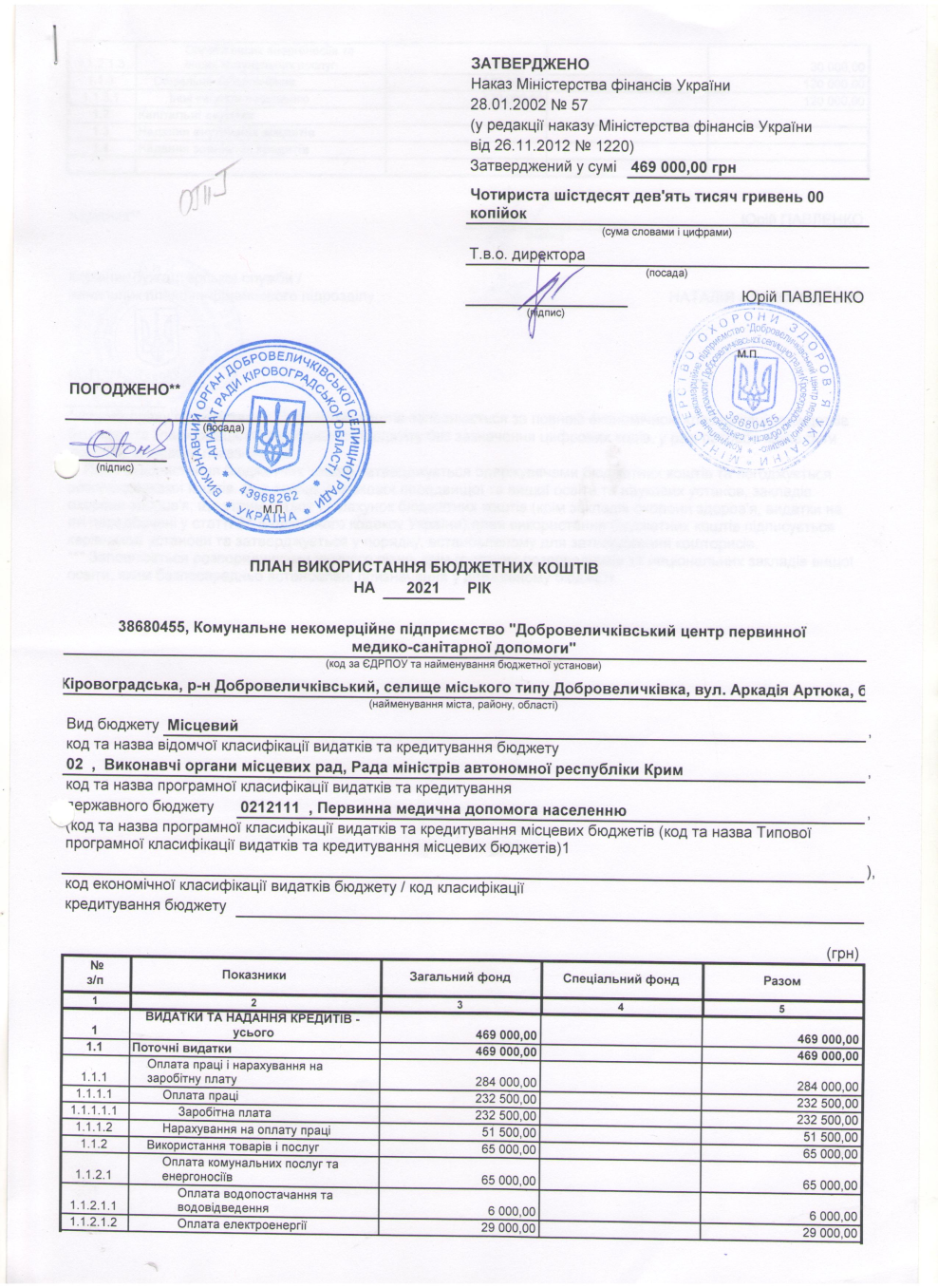 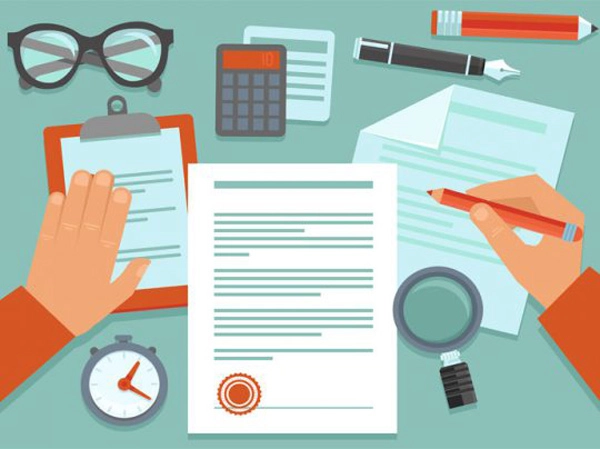 Кожна бюджетна установа складає індивідуальний кошторис, плани асигнувань, штатний розпис та інші обов'язкові документи за затвердженою формою.
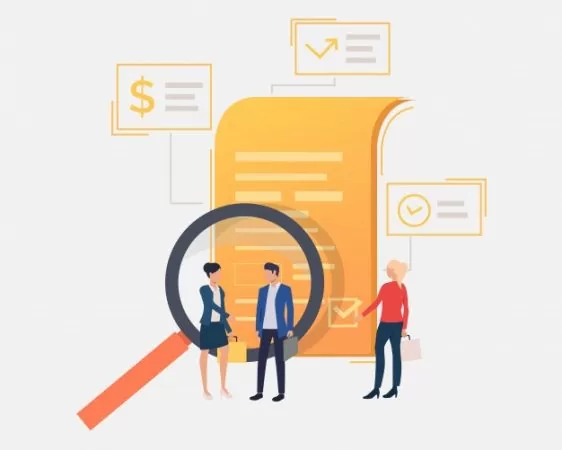 При складанні кошторису, здійснюються детальні розрахунки, що обґрунтовують кожну статтю видатків. Розрахунки обов'язково надаються вищому розпоряднику для перевірки та узгодження запланованих видатків.
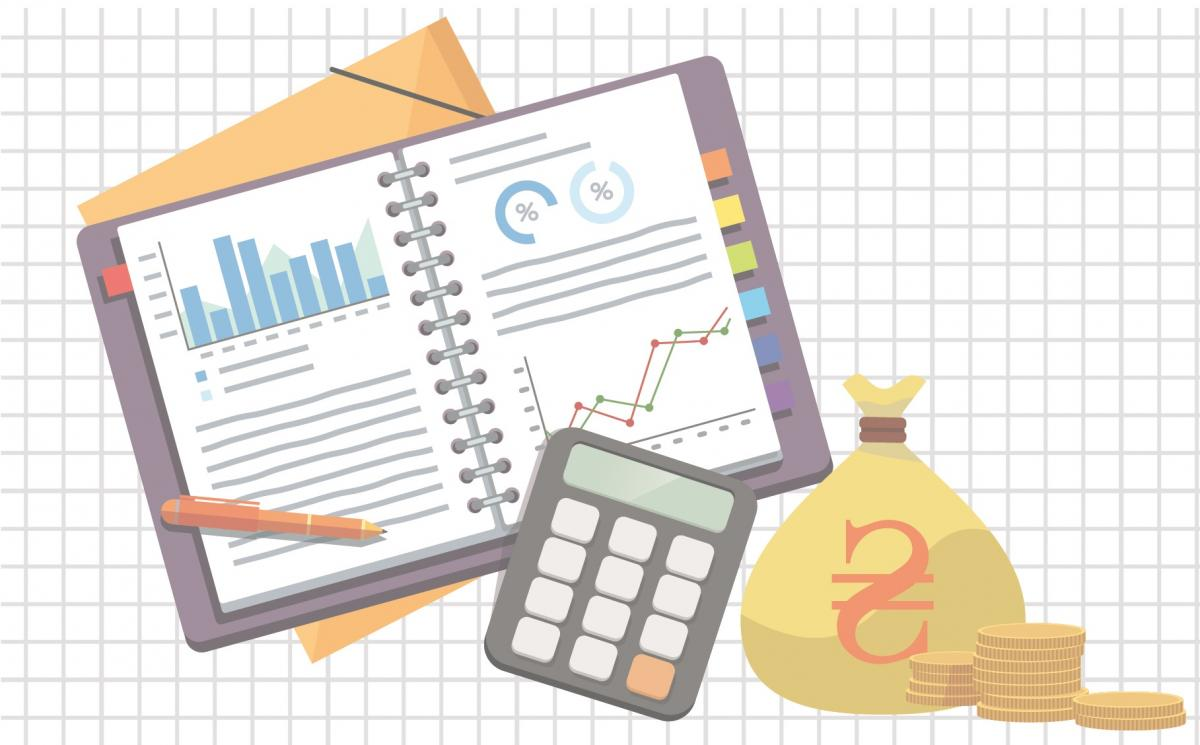 Видатки плануються в сумі, що не перевищують надходження по загальному фонду, а по спеціальному - ще і включаючи залишки коштів.

В частині доходів по загальному фонду зазначають суму коштів, що доведена вищим розпорядником на основі лімітної довідки. В цій же сумі визначають видатки установи за напрямками їх використання.
Обсяги надходжень до спецфонду визначаються на базі розрахунків, які складаються за кожним джерелом доходів, що передбачаються на плановий рік з врахуванням конкретних умов роботи закладу.

За основу цих розрахунків по находженнях беруть наступні показники:
обсяг надання тих чи інших платних послуг,
рівень їх фактичного виконання за останній звітний період (минулий рік);
очікуване виконання на поточний рік;
інші розрахункові показники (площа приміщень і вартість обладнання та іншого майна, що здаються в оренду, кількість місць у гуртожитках, кількість відвідувань музеїв, виставок тощо);
розмір плати в розрахунку на одиницю показника, який повинен встановлюватись відповідно до законодавства.
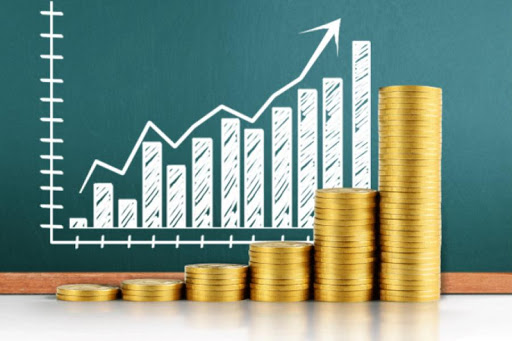 Зміни до кошторису по загальному фонду вносяться після внесення змін до розпису відповідного бюджету. 

При внесенні змін до кошторису після його затвердження складаються довідки встановленої Мінфіном форми, які затверджуються тим керівником вищої установи, який затверджував кошторис.
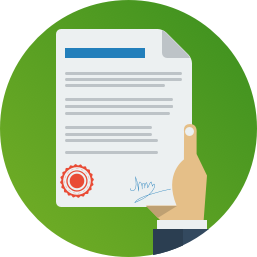 Обслуговування державного бюджету за видатками передбачає контроль за відкритими асигнуваннями за всіма бюджетними установами, що здійснюється наступним чином.
Головні розпорядники бюджетних коштів до початку бюджетного року визначають мережу розпорядників коштів нижчого рівня та одержувачів бюджетних коштів за територіями (обласний рівень), чітко визначившись із статусом кожної установи.
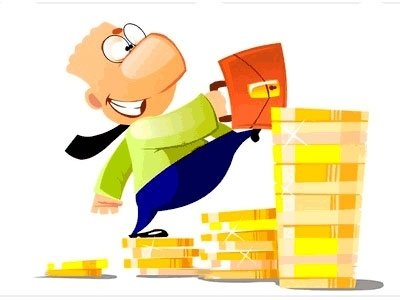 До мережі відповідних розпорядників бюджетних коштів можуть бути включені установи чи їх відокремлені підрозділи, які розташовані на різних адміністративних територіях, включені до реєстраційної справи суб'єкта господарювання та занесені до Єдиного державного реєстру юридичних та фізичних осіб.
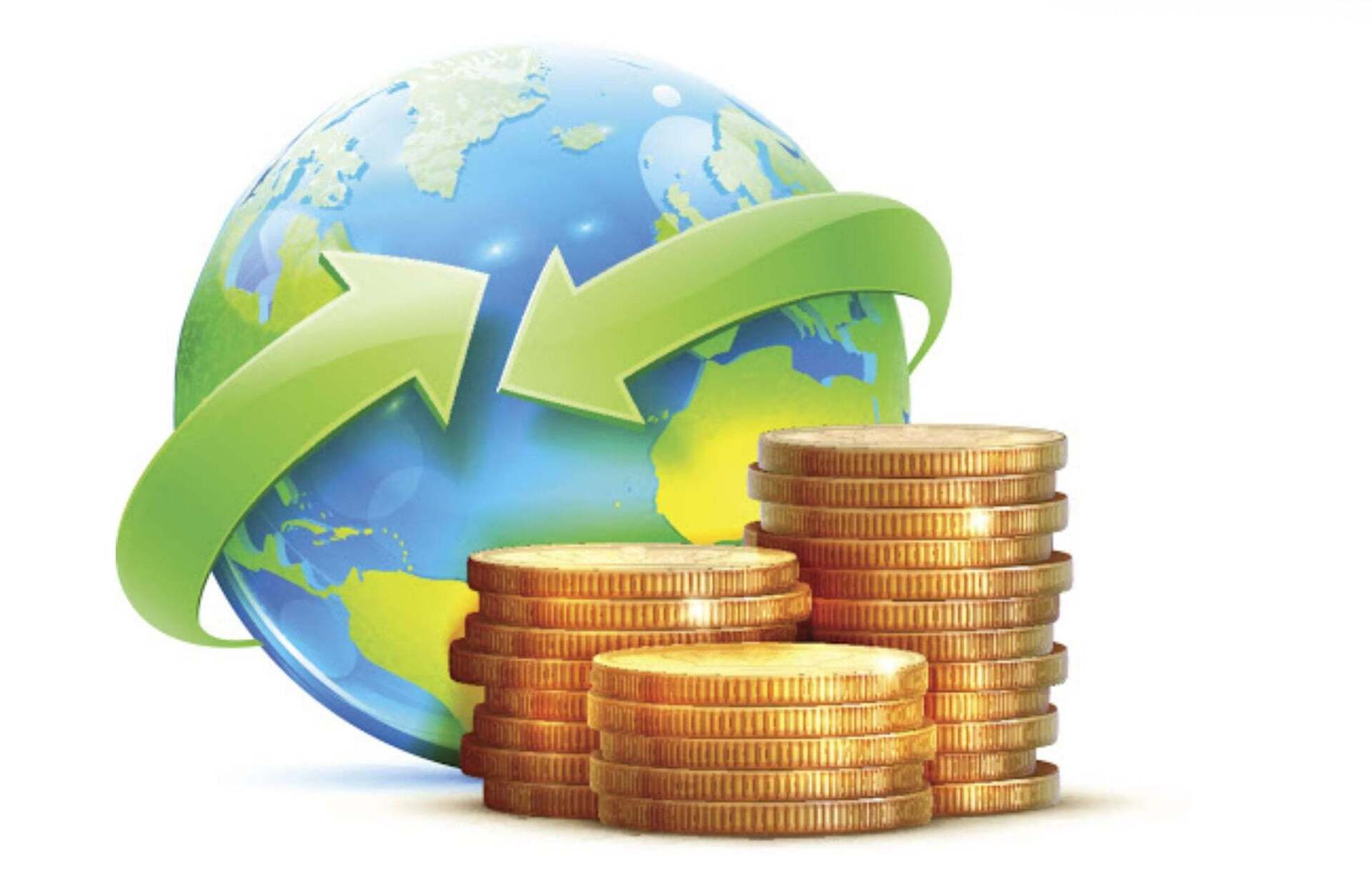 Не пізніше ніж за 15 днів до початку бюджетного року головні розпорядники подають Державному казначействі України на  паперових та електронних носіях мережу установ та організацій, які отримують кошти з державного бюджету за встановленою формою. 

Держказначейство України узагальнює її та доводить до своїх управлінь.
Згідно з Бюджетним кодексом України доходи бюджету й бюджетних установ поділяються на доходи загального фонду та доходи спеціального фонду.

 Розподіл бюджету на загальний та спеціальний фонди, їх складові частини визначаються виключно Бюджетним Кодексом та законом про Державний бюджет України.
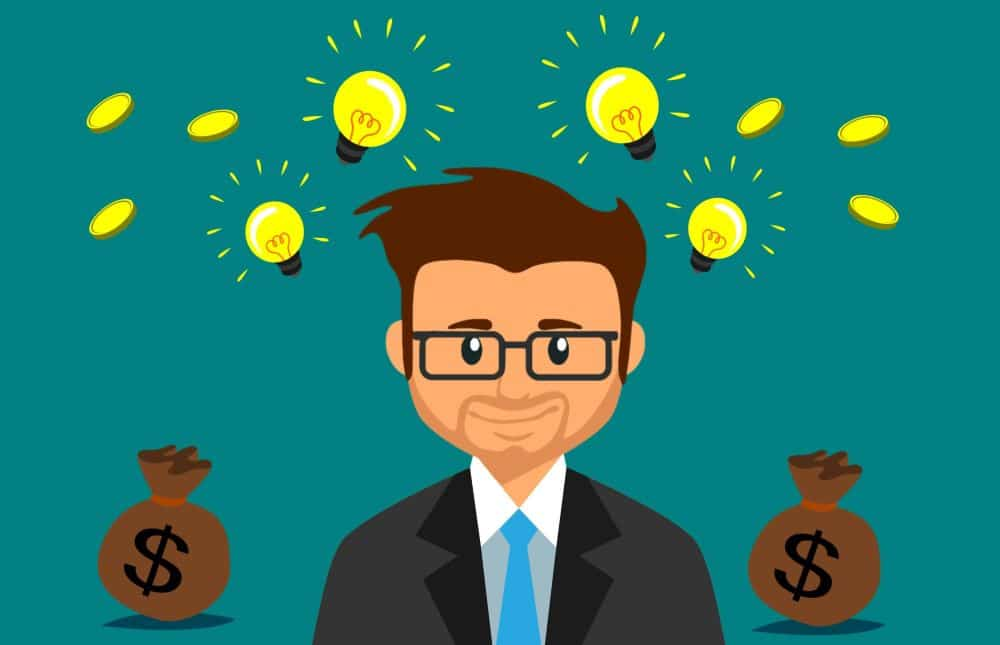 Загальний фонд містить обсяг надходжень із загального фонду бюджету та розподіл видатків за повною економічною класифікацією видатків бюджету на виконання бюджетною установою основних функцій.
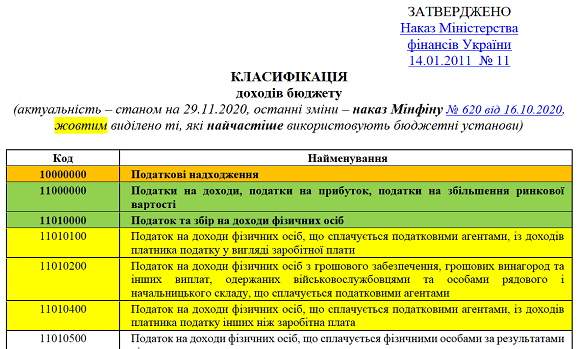 На рівні бюджетних установ доходи загального фонду — це державні кошти, що надійшли на рахунок бюджетної установи із загального фонду державного або місцевого бюджету для її утримання.

Єдиним джерелом доходів загального фонду бюджетних установ є асигнування з державного бюджету чи місцевих бюджетів.
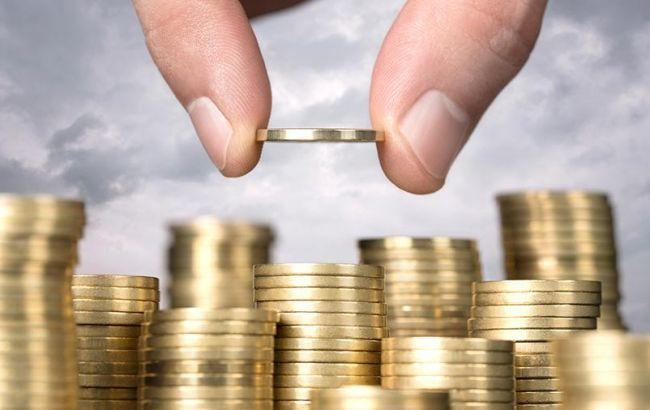 Бюджетні асигнування - повноваження, надане розпоряднику бюджетних коштів відповідно до бюджетного призначення на взяття бюджетного зобов'язання на здійснення платежів з конкретною метою в процесі виконання бюджету.

Річна сума цих коштів визначена в Кошторисі установи, а в Плані асигнувань по загальному фонду вона деталізується по місяцях.
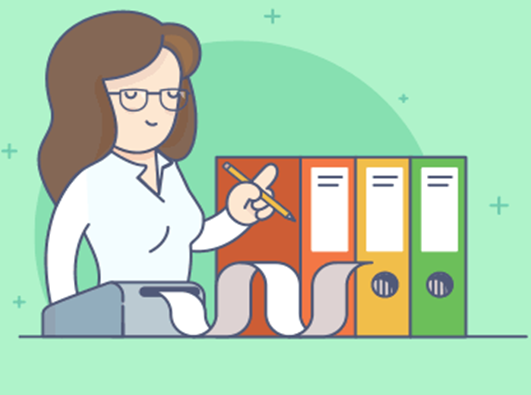 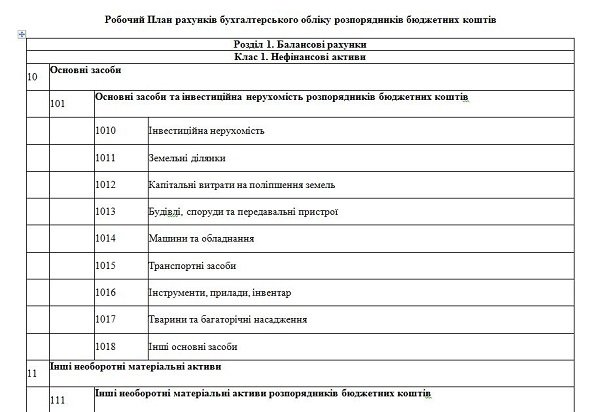 Для бухгалтерського обліку доходів загального фонду - відкритих асигнувань, - використовують пасивний рахунок 70 "Доходи за бюджетними асигнуваннями загального фонду", субрахунок 701 «Бюджетні асигнування розпорядників бюджетних коштів»


Рахунок 70 "Доходи за бюджетними асигнуваннями" призначено для обліку й узагальнення інформації про доходи, отримані за рахунок бюджетних асигнувань на виконання суб'єктом державного сектору своїх повноважень, визначених законодавством.
Практика ведення обліку та діючі нормативні документи дозволяють класифікувати витрати бюджетних установ в бухгалтерському обліку за такими ознаками:
1) В залежності від джерел покриття:
- видатки загального фонду;
- видатки спеціального фонду.
Обидва види видатків плануються в кошторисі, а бухгалтерський облік цих видатків ведеться відокремлено на окремих рахунках.
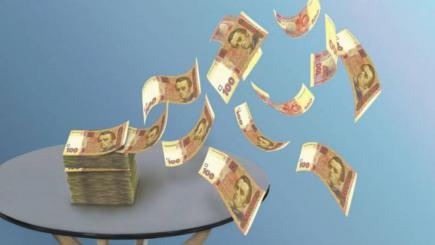 2) В залежності від етапу руху бюджетних коштів:
- касові видатки;
- фактичні видатки.
3) Наступна класифікаційна ознака - економічна класифікація видатків (КЕКВ). 
- За цією класифікацією всі видатки бюджетних установ поділяються на поточні та капітальні.
- За такою класифікацією всі видатки відображаються в обліку та бухгалтерській звітності.
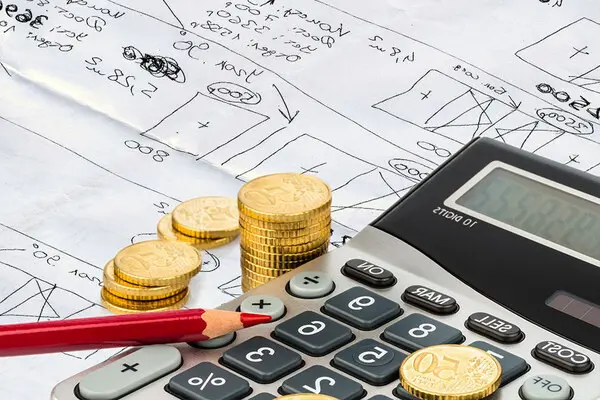 Кореспонденції рахунків по відображенню фактичних витрат по загальному фонду
Бюджетні установи в результаті своєї фінансово-господарської діяльності можуть отримувати в своє розпорядження кошти не тільки з бюджету, але і з інших джерел. 

Кошти, які установи отримують понад асигнування, що виділяються державою, називають позабюджетними або спеціальними.
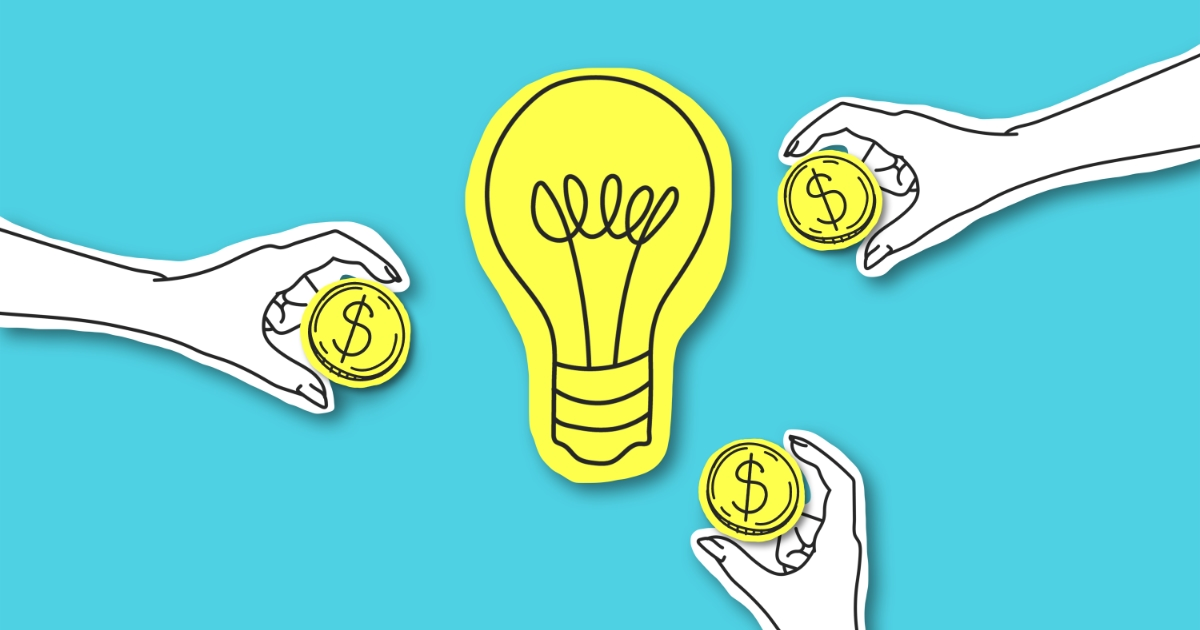 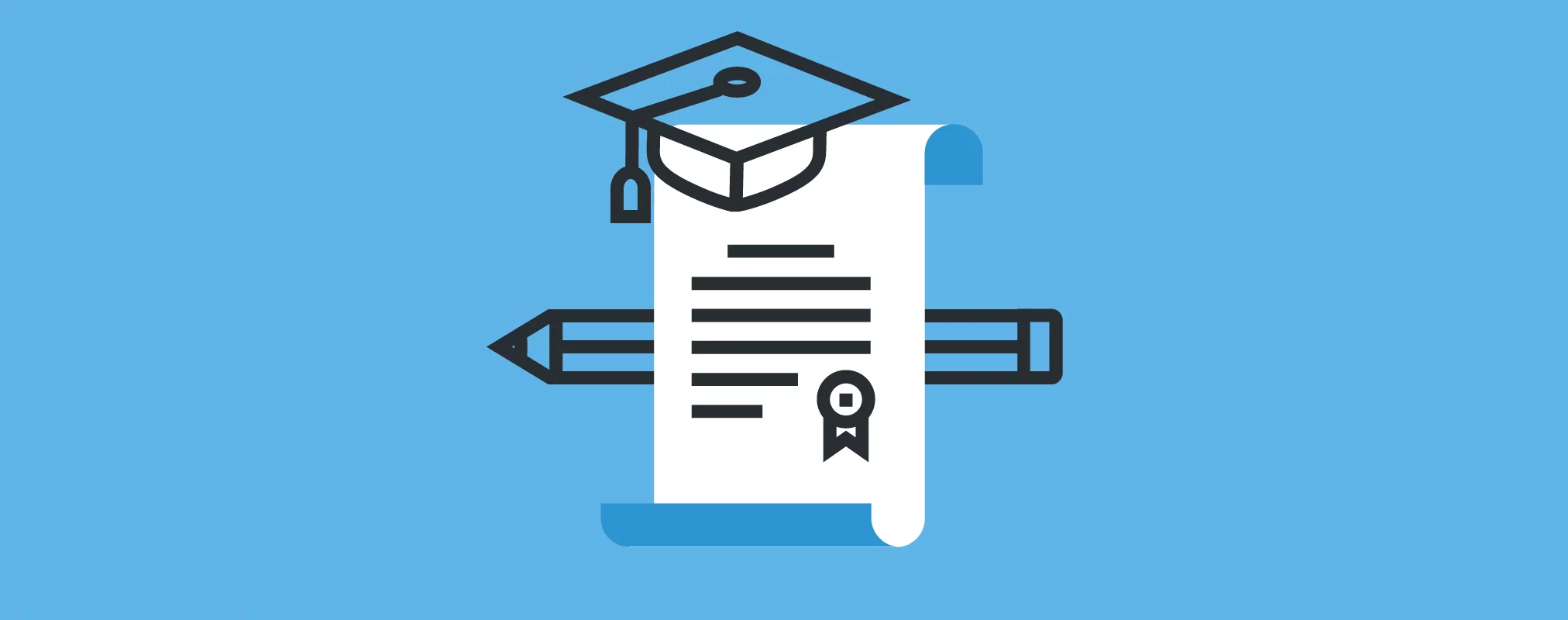 Спеціальний фонд кошторису видатків - це кошти, що надходять на конкретну мету та витрачаються на відповідні видатки за рахунок цих надходжень.
Основним нормативно-правовими актом, які дають право бюджетним установам отримувати позабюджетні доходи (від надання платних послуг, інших надходжень) та порядок їх обліку є Бюджетний кодекс.
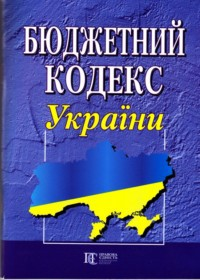 Власні кошти об'єднують в такі групи:
Перша група - надходження від плати за послуги, що надаються бюджетними установами згідно із законодавством;
Друга група - інші джерела власних надходжень бюджетних установ.

Перша група власних коштів включає чотири підгрупи:
1.1. Плата за послуги, що надаються бюджетними установами у відповідності до їх функціональних повноважень.
1.2. Надходження від господарської та виробничої діяльності. 
1.3. Плата за оренду майна.
1.4. Надходження від реалізації необоротних активів .
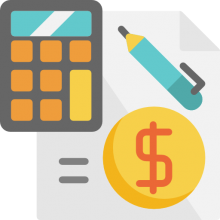 Спрямування видатків за спеціальними коштами
Для обліку доходів по спецкоштах призначені пасивні рахунки 7 класу:

1) Для обліку доходів за коштами, отриманими як плата за послуги:
7111 Доходи від реалізації продукції (робіт, послуг)
7211 (7221) Дохід від реалізації активів (надходження від реалізації майна (крім нерухомого майна))
7411 (7421) Інші доходи за обмінними операціями (плата за оренду майна бюджетних установ,)

2) Для обліку доходів за іншими джерелами власних надходжень установ: 
7511 Доходи за необмінними операціями (благодійні внески, цільові заходи) 
7311 Фінансові доходи розпорядників бюджетних коштів (відсотки)
7411 (7421) Інші доходи за обмінними операціями (кошти від реалізації майнових прав на фільми)
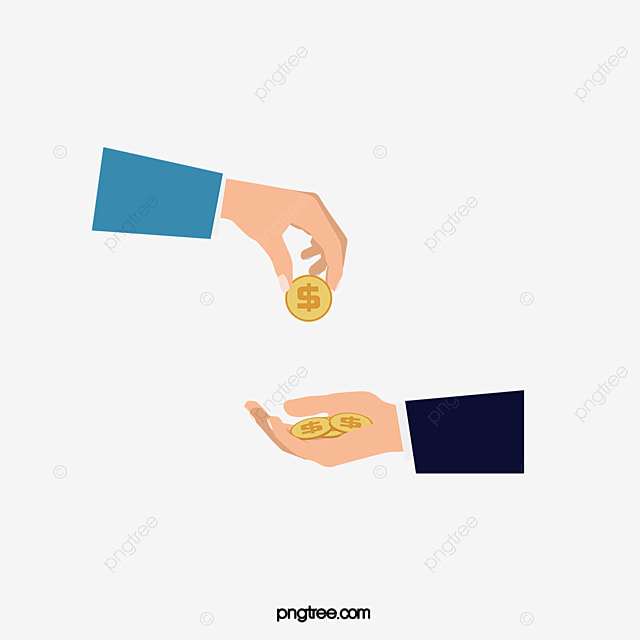 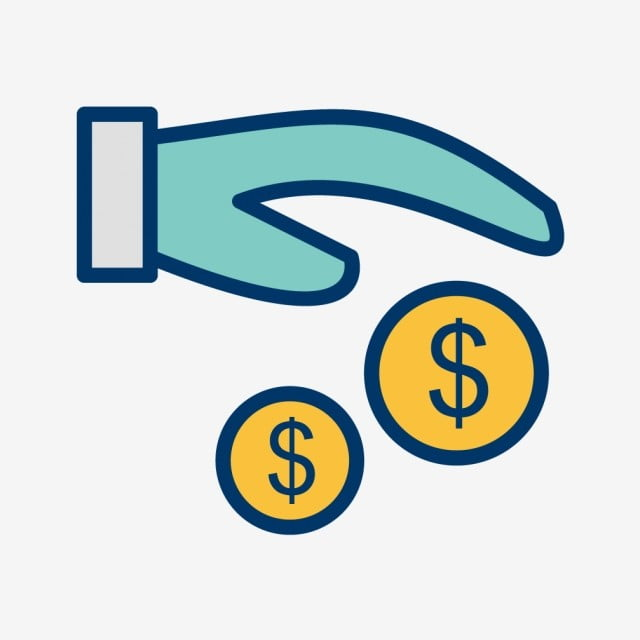 Кореспонденція рахунків
Для обліку фактичних видатків по спеціальному фонду призначені рахунки:
81 "Витрати на виготовлення продукції (надання послуг, виконання робіт)",
82 «Витрати з продажу активів», 
83 «Фінансові витрати», 
84 «Інші витрати за обмінними операціями», 
85 «Витрати за необмінними операціями». 

Ці рахунки є активними: 
по дебету відображаються витрати здійснені за відповідним напрямком спеціальних коштів.
Типові кореспонденції рахунків
До інших власних надходжень відносяться кошти, отримані від підприємств, організацій і фізичних осіб чи інших бюджетних установ для виконання окремих конкретних доручень цих суб'єктів. 

Крім того сюди відносяться благодійні внески, гранти, дари та пожертвування.
Для обліку таких операцій використовують рахунки:
2311 Поточні рахунки в банку, 2313 Реєстраційні рахунки - для обліку грошових коштів;
673 "Розрахунки по коштах, отриманих по інших джерелах власних надходжень" - для обліку розрахунків;
7511 Доходи за необмінними операціями (благодійні внески, цільові заходи), 7311 Фінансові доходи розпорядників бюджетних коштів (відсотки), 7411 (7421) Інші доходи за обмінними операціями (кошти від реалізації майнових прав на фільми) - для обліку доходів спеціального фонду;
8311 Фінансові витрати розпорядників бюджетних коштів (відсотки), 8411 Інші витрати за обмінними операціями, 8511 Витрати за необмінними операціями, 8524 Інші витрати за необмінними операціями - для обліку видатків спеціального фонду.
Отримання благодійних (добровільних) внесків та пожертвувань від юридичних та фізичних осіб бюджетними установами здійснюється у відповідності з діючим законодавством (зокрема, Постановою № 1222, Законом № 531).
Благодійна допомога може надаватися набувачам у вигляді:
-одноразової фінансової допомоги  у грошовій формі для фінансових потреб закладу за напрямками видатків, визначених благодійником, або для покращання роботи закладу;
-одноразової матеріальної та іншої допомоги - як товари, роботи і послуги;
- систематичної фінансової, матеріальної та іншої допомоги;
- фінансування конкретних цільових програм.
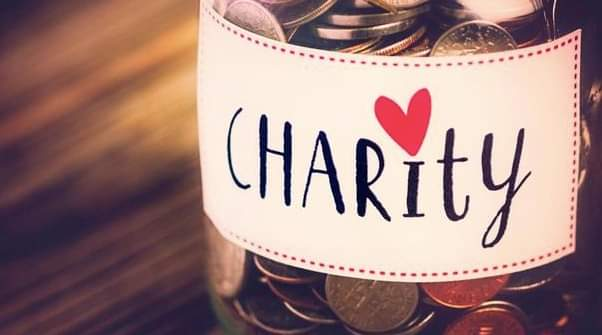 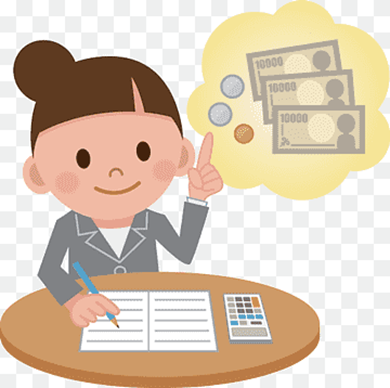 Отримані надходження зараховуються на рахунок 2313 (2323) «Реєстраційні рахунки» як інші власні кошти та відображаються по кредиту рахунку 7511 «Доходи за необмінними операціями (благодійні внески, цільові заходи)» як доходи. 
Витрати матеріалів, нарахування фондів відображається по дебету рахунку 8511 «Витрати за необмінними операціями».

Такі надходження відображаються в бухгалтерському обліку та формах фінансової звітності: № 4-2д, № 4-2м "Звіт про надходження та використання коштів, отриманих за іншими джерелами власних надходжень бюджетних установ".
Дані про отримані основні засоби, інші необоротні матеріальні активи відображають у формі № 5 "Звіт про рух необоротних активів", надходження медикаментів, продуктів харчування тощо - у формі № 6 "Звіт про рух матеріалів і продуктів харчування". У пояснювальній записці до річного та квартального звітів наводяться дані про надходження гуманітарної допомоги.
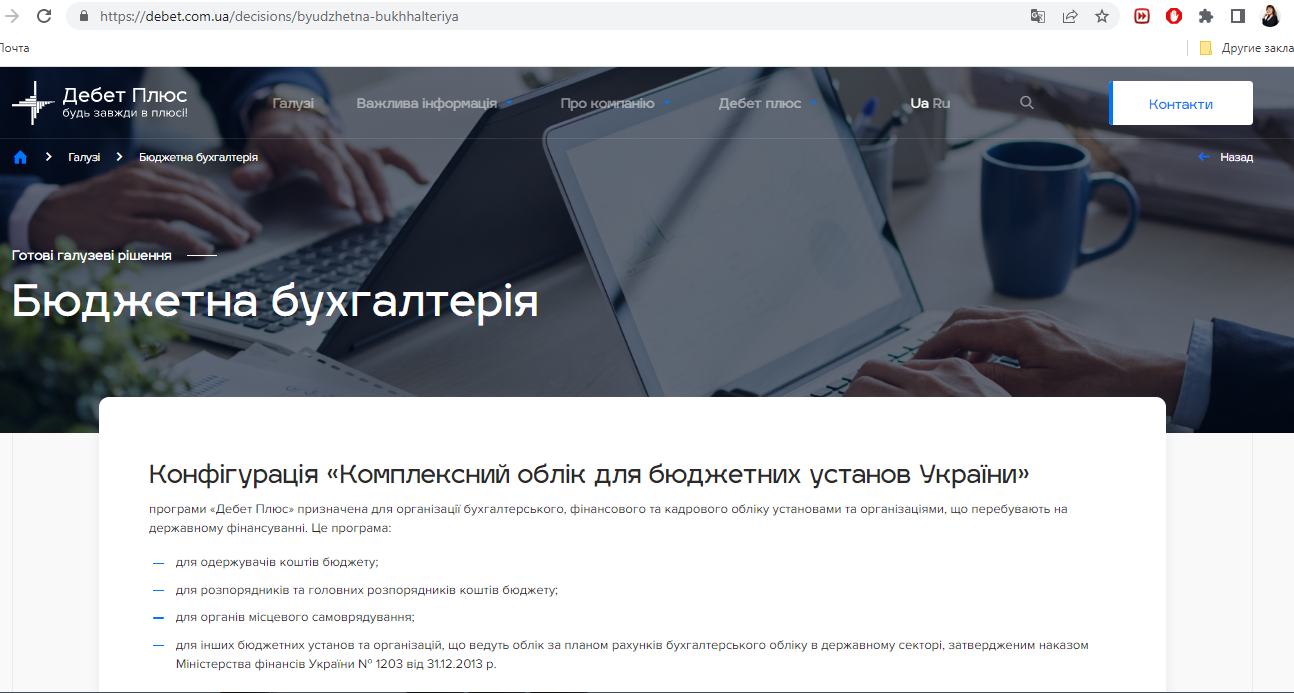 Висновок
Розглянуто порядок затвердження  кошторису бюджетної установи та порядок внесення змін до кошторису.
Визначено  відображення в обліку  доходів і видатків  загального та спеціального фондів.
Розглянуті типові проклади бухгалтерських проведень, щодо отримання доходів від надання платних послуг.
Зазначено,  яким чином відображаються в обліку бюджетних установ інші види  власних надходжень.
Розглянуто, яке програмне забезпечення використовується бюджетною установою  для обліку доходів та видатків .